Y a-t-il une association entre le déficit en vitamine D et le TDAH?
Émilie Auger , R1 médecine familialeUMF Maisonneuve-Rosemont 2 juin 2017
Plan de la présentation
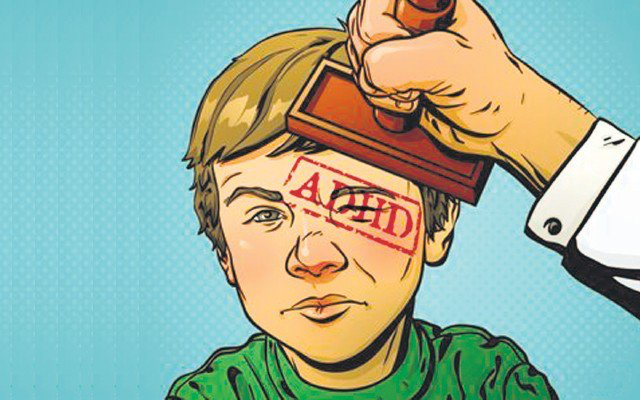 Mise en contexte
Méthodologie
Résultats
Discussion
Conclusion
Références
Mise en situation
Thomas, 11 ans, que vous suivez pour un TDAHÀ la fin de l’entretien, sa mère vous dit :« J’ai lu sur internet que son TDAH était causé par un manque de vitamine D, alors j’ai commencé à lui en donner en plus de sa médication actuelle. Qu’en pensez-vous? »
TDAH
Trouble Ψ le + souvent diagnostiqué enfants d’âge scolaire
Prévalence entre 5.9 et 7.1% en 2016 
Psychostimulants        Certains non répondants        Multiples effets 2e 
Facteurs de risque suspectés : Prématurité, petit poids à la naissance, ATCD familiaux, exposition in utero (tabac, alcool)
Vitamine D
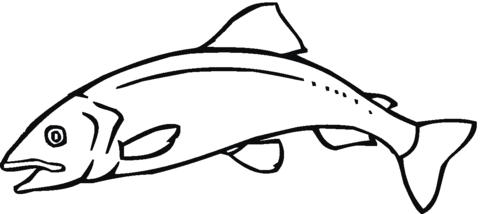 Foie 1ere hydroxylation
Alimentation Vitamine D3, Vitamine D2
25 (OH) D
Reins 2e hydroxylation
PeauVitamine D3
1,25 – dihydroxy- vitamine D3 (forme active)
Vitamine D
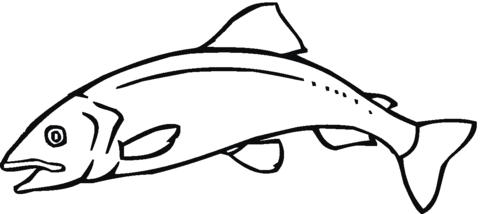 Foie 1ere hydroxylation
Alimentation Vitamine D3, Vitamine D2
25 (OH) D
Reins 2e hydroxylation
PeauVitamine D3
1,25 – dihydroxy- vitamine D3 (forme active)
Facteurs influençant vitamine D
Exposition au soleil -Écran solaire-Vêtements longs-Situation géographique-Pigmentation de la peau-Pollution/nuages-Moment du jour/de l’année -Institutionnalisation
Apports alimentaires-Malabsorption-Suppléments -Aliments riches en Vit D  
Masse corporelle 
Médication -Anticonvulsivants
Niveau optimal
Hôpital Maisonneuve-Rosemont
* Par immunoluminométrie
Apport nutritionnel recommandé
Vitamine D (Source : Santé Canada, NIH et UpToDate idem)
ANR = Apport Nutritionnel Recommandé        AMT = Apport Maximal Tolérable
Question clinique
Y a-t-il une association entre le déficit en vitamine D et le TDAH dans la population pédiatrique?
Méthodologie
Recherche dans différents moteurs de recherche Pubmed, Embase, Medline et Cochrane 
Aucune restriction de date de publication 
Dernière recherche le 6 avril 2017 
Mots clés : « ADHD »« Vitamin D »« Attention Deficit »
Méthodologie
Critères d’inclusion - < 18 ans-Dx TDAH -Dosage vitamine D au moment du recueil des données
Critères d’exclusion- > 18 ans-Supplémentation en Vit D -Abstract seulement -Dosage vitamine D pas au moment du recueil des données
Recherche initiale Pubmed N = 39Medline N = 28Embase N = 144Cochrane N= 0Total N = 211
Exclusion
Tri à partir des titres Pas une étude =19Non pertinence = 113Sur animaux =3                            
N = 198
Dosage à la naissance =13 Étude sur adultes =3Doublon = 44Essai donnant vit D =3
Articles retenusN=13
Lecture des résumésRésumé seulement = 2Doublon = 3
N = 8
Non pertinence = 1Pas de dosage vit D  = 2
Recherche manuelleN = 0
Sélection finale  N= 5
Recherche initiale Pubmed N = 39Medline N = 28Embase N = 144Cochrane N= 0Total N = 211
Exclusion
5 études Cas-témoins
Tri à partir des titres Pas une étude =19Non pertinence = 113Sur animaux =3                            
N = 198
Dosage à la naissance =13 Étude sur adultes =3Doublon = 44Essai donnant vit D =3
Articles retenusN=13
Lecture des résumésRésumé seulement = 2Doublon = 3
N = 8
Non pertinence = 1Pas de dosage vit D  = 2
Recherche manuelleN = 0
Sélection finale  N= 5
Protocole étude
Recrutement-Allocation proportionnelle dans population (2)- Volontaire (1)- Recrutés dans clinique externe psychiatrie/ endocrinologie (2)
Dx posé par médecin dans 4 études-SNAP et/ou Conners’ Teacher Scale-DSM IV + Disruptive Behavior Disorder Rating Scale -SDQ - T-DSM-IV-S (adapté du DSM-IV)
Dx éliminé par médecin dans 3 études - même grille (2)- entrevue seulement
Résultats
CPS (30)
Consensus global, NIH (20)
HMR (13.26)
Plausibilité biologique
Pathophysiologie du TDAH mal comprise à ce jour : multifactoriel Plusieurs hypothèses1) Lien via dopamineTyrosine hydroxylase2) Augmentation du niveau d’antioxydant a/n cerveauGlutathione3) Récepteurs de Vitamine D et de 1-alpha-hydroxylase dans SNCCortex préfrontal
Critères évaluation cas témoins
Les sujets-Cas + témoins forment échantillon représentatif de la population-Moyens pris pour prévenir les biais de confusion
Mesure -Même façon dans les deux groupes-Moyens pris pour éviter autres types de biais
Évaluation des études
Caractéristiques de base (âge,sexe, IMC) semblables 2 groupes
Évaluation identique de l’exposition 2 groupes
Absence d’identification/contrôle approprié des autres facteurs de confusion 
Différence non cliniquement significative
Écarts types très grands
3 études avec petit échantillon (77-74-90) 
Pays non comparables au Canada
Implication clinique
Quelle serait l’implication clinique s’il existait une association?Dosage systématique 25(OH)D chez patients TDAH?  Supplémentation = impact sur sx TDAH?
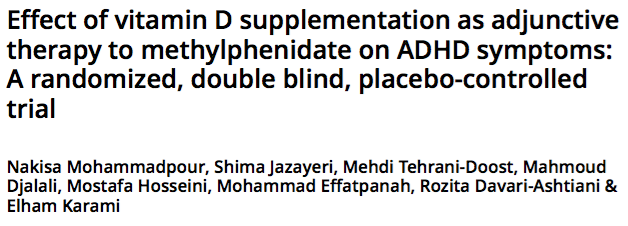 Essai clinique randomisé
N = 62 (âge 5-12 ans)
Methylphenidate + Vit D    vs   Methylphenidate + placebo 
3 grilles : CPRS, ADHD-RS, WPREMB 
Mesure de 25(OH)D semaine 0 + semaine 8
Facteurs confusions identifiés/contrôlés : IMC, apports nutritionnels, activité physique, exposition soleil, poids naissance, ATCD TDAH chez parents
Essai clinique randomisé
Tous étaient < 30 ng/ml initialement71.4% du groupe vitamine D >30 ng/ml après 8 sem  
Pas de différence significative entre groupes à semaine 0 
Différence significative pour les sx en soirée p = 0.013 
WPREMB = pas validée 
Pt n’avaient pas reçu de psychostimulants x >  4 semaines
Conclusion
Littérature disponible à ce jour ne permet pas de conclure  Manque d’indentification et contrôle des facteurs de risque   Résultats non cliniquement significatifs 
Association ≠ causalité
Continuons de questionner les apports !
Questions?
Références
Meyer T, Becker A, Sundermann J, Rothenberger A, Herrmann- Lingen C. Attention deficit-hyperactivity disorder is associated with reduced blood pressure and serum vitamin D levels: results from the nationwide German Health Interview and Examination Survey for Children and Adolescents (KiGGS). Eur Child Adolesc Psychiatry 2016. 
Kamal M, Bener A, Ehlayel MS. Is high prevalence of vitamin D deficiency a correlate for attention deficit hyperactivity disorder? Atten Defic Hyperact Disord 2014;6(2):73–8. 
Sharif MR, Madani M, Tabatabaei F, Tabatabaee Z. The relationship between serum vitamin D Level and attention deficit hyperactivity disorder. Iran J Child Neurol 2015;9(4): 48–53. 
Tolppanen A-M, Sayers A, Fraser WD, Lewis G, Zammit S, Lawlor DA. The association of 25-hydroxyvitamin D3 and D2 with behavioural problems in childhood. PLoS One 2012;7(7): e40097. 
Sharma A, Couture J. A review of the pathophysiology, etiology, and treatment of attention-deficit hyperactivity disorder (ADHD). Ann Pharmacother 2014;48(2):209–25. 
Arnsten AFT, Dudley AG. Methylphenidate improves prefrontal cortical cognitive function through alpha2 adrenoceptor and dopamine D1 receptor actions: Relevance to therapeutic effects in Attention Deficit Hyperactivity Disorder. Behav Brain Funct 2005;1(1):2.
Références
Lee J, Grizenko N, Bhat V, Sengupta S, Polotskaia A, Joober R. Relation between therapeutic response and side effects induced by methylphenidate as observed by parents and teachers of chil- dren with ADHD. BMC Psychiatry 2011;11:70. 
Nakisa Mohammadpour, Shima Jazayeri, Mehdi Tehrani-Doost, Mahmoud Djalali, Mostafa Hosseini, Mohammad Effatpanah, Rozita Davari-Ashtiani & Elham Karami (2016): Effect of vitamin D supplementation as adjunctive therapy to methylphenidate on ADHD symptoms: A randomized, double blind, placebo-controlled trial, Nutritional Neuroscience 
Goksugur SB, Tufan AE, Semiz M, Gunes C, Bekdas M, et al. Vitamin D status in children with attention-deficit-hyperactivity disorder. Pediatr Int 2014;56:515–9
. Keziban Asli Bala, Murat Dogan, Sultan Kaba, Tuba Mutluer, Oktay Aslan & Sekibe Zehra Dogan, Hormone disorder and vitamin deficiency in attention deficit hyperactivity disorder (ADHD) and autism spectrum disorder (ASDs), Journal of Pediatric Endocrinolody and Metabolism 2016, 29(9): 1077-1082